Njeim M, Bogun F
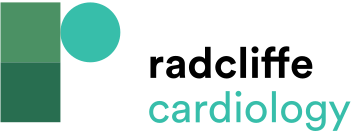 Figure 2: Delayed-enhanced MRI of Intramural Scar in a Patient with Nonischaemic Cardiomyopathy
Citation: Arrhythmia & Electrophysiology Review 2015;4(3):184–8
https://doi.org/10.15420/aer.2015.4.3.184
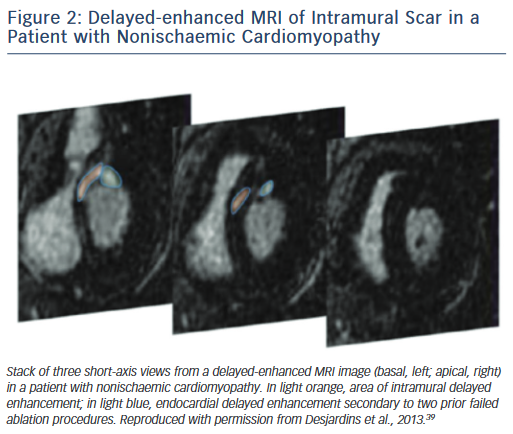